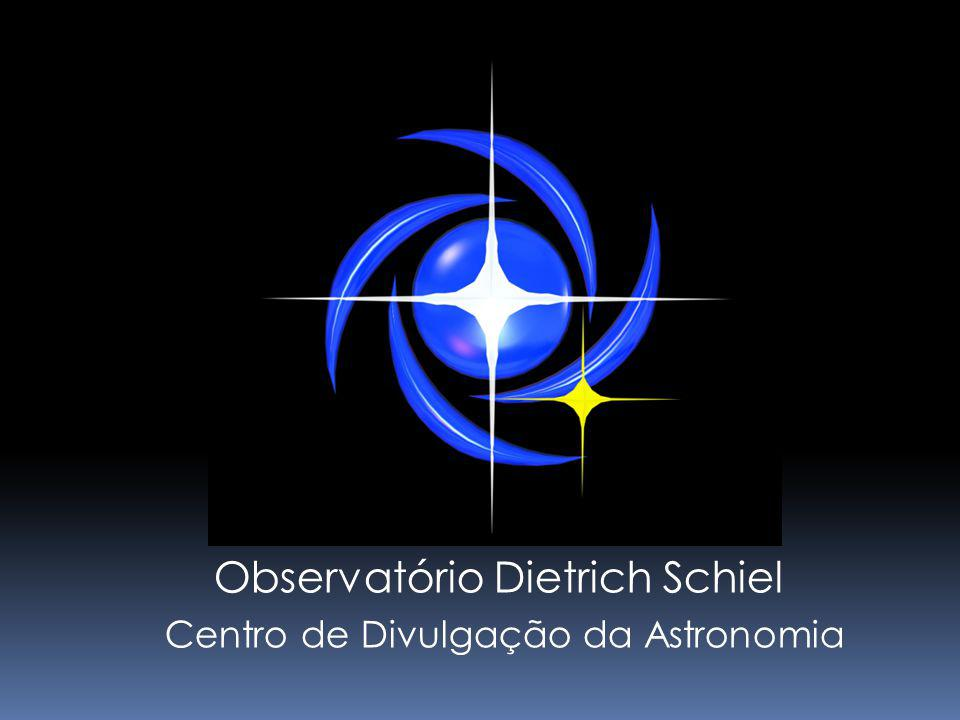 Big Bang
Lucas P. Kamizaki
e-mail:lucas.kamizaki@usp.br
Evidências
Afastamento de galáxias distantes
Radiação cósmica de fundo
Abundância de elementos leves
Afastamento de galáxias distantes
Georges Lemaître (1894-1966)
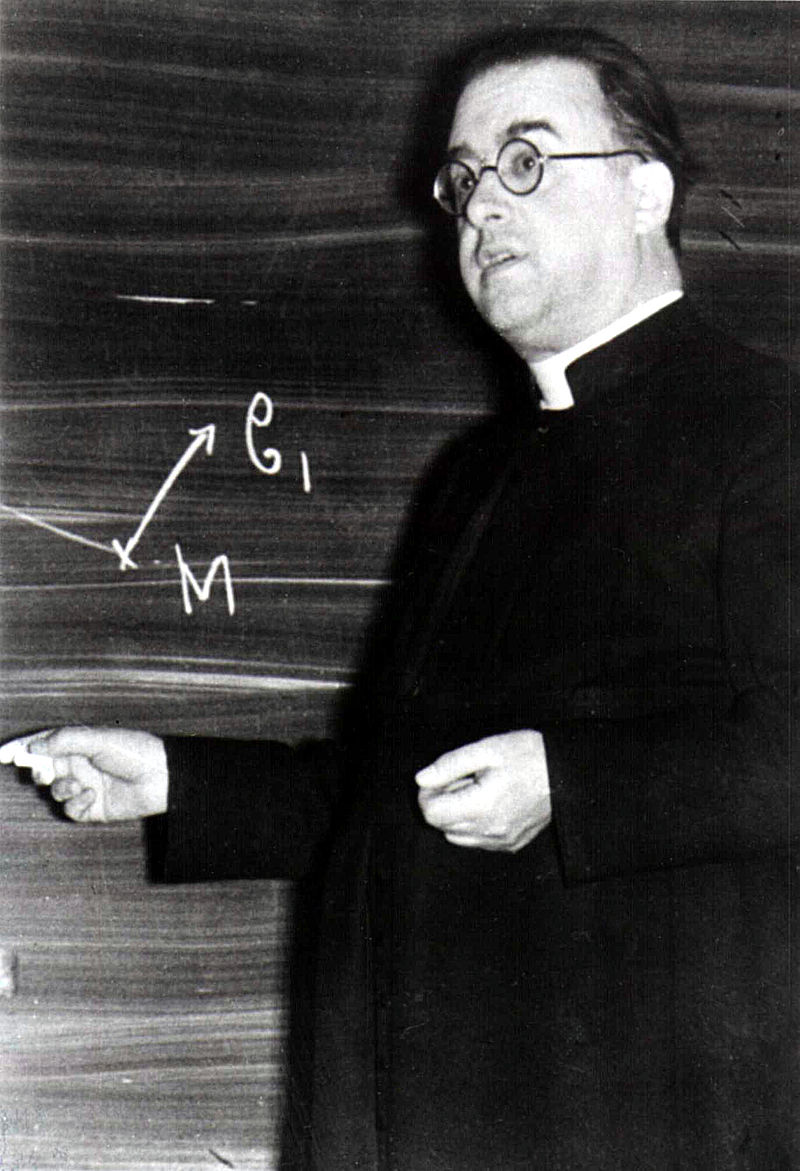 Em  1927 , encontrou uma solução das equações de Einstein . O Universo estaria em expansão.
Edwin Hubble (1889-1953)
Em 1929 ,  Hubble constata que quanto mais longe uma galáxia está , maior sua velocidade de afastamento.
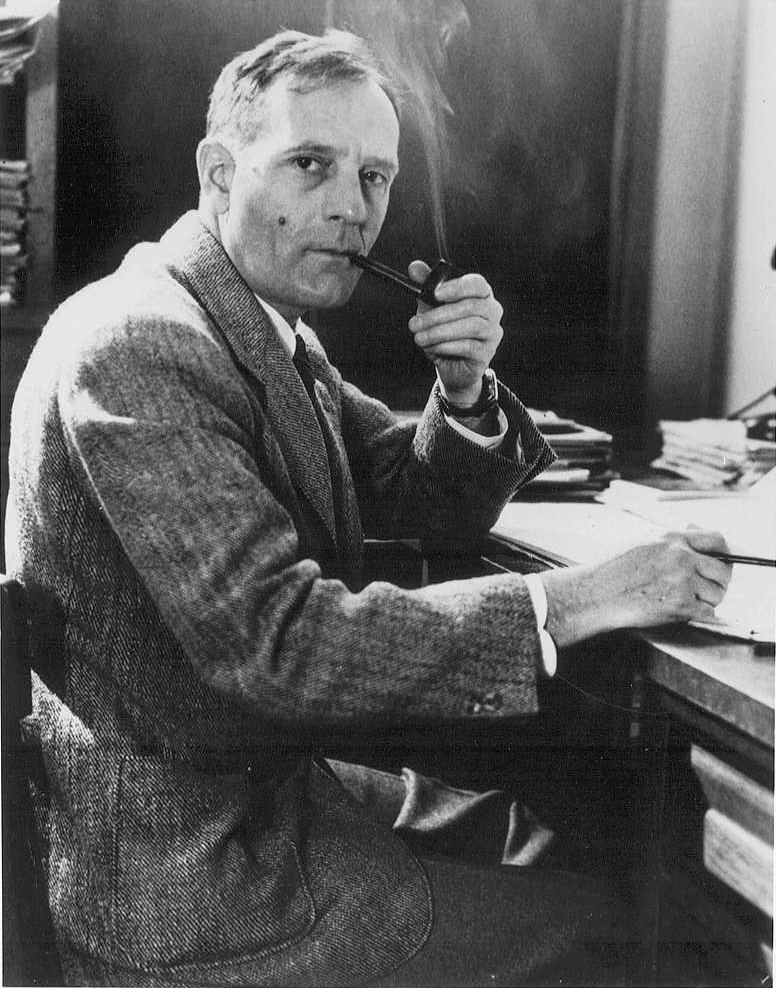 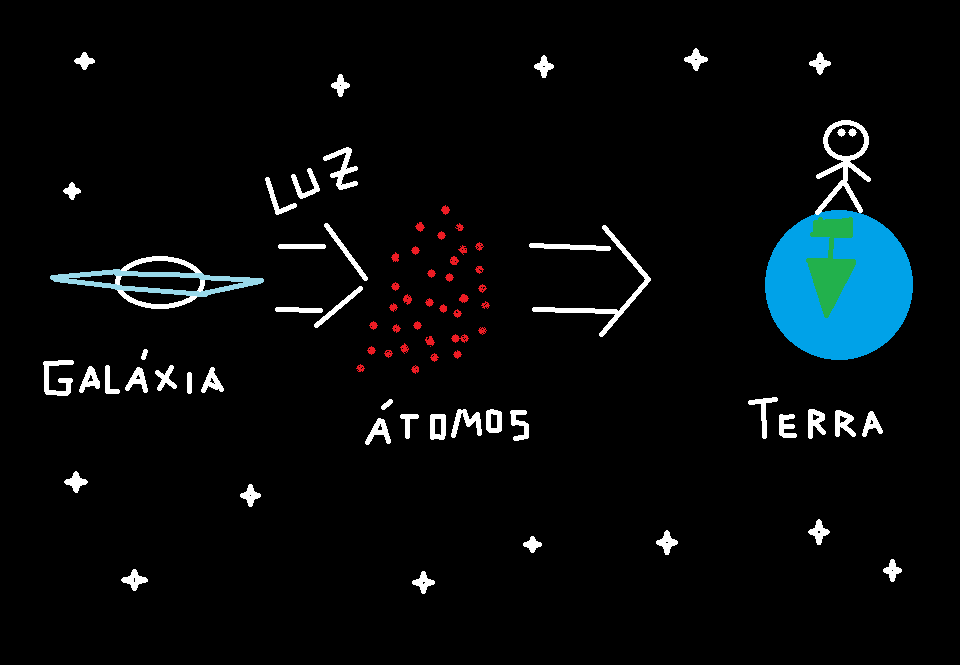 Deslocamento das linhas espectrais
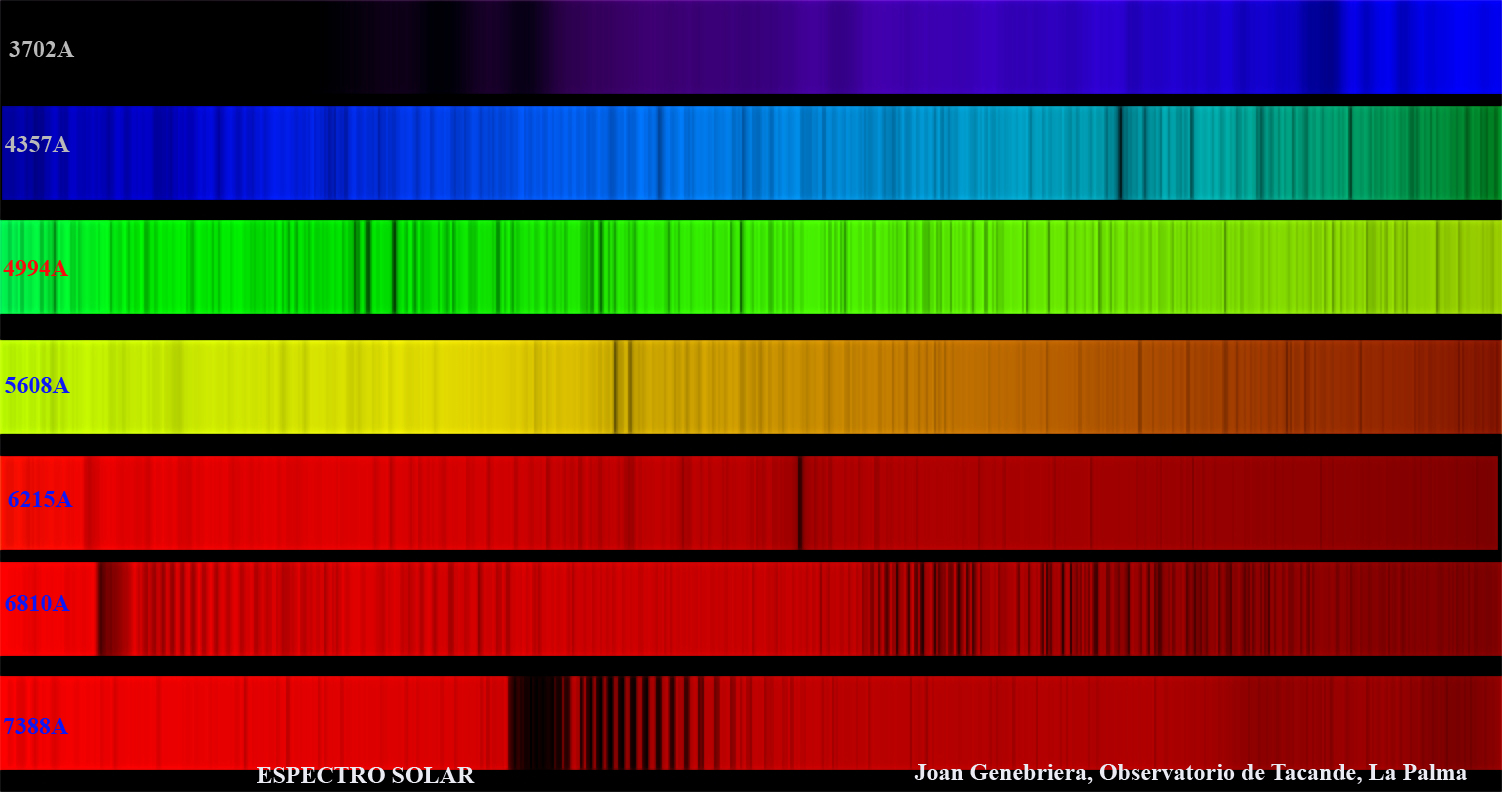 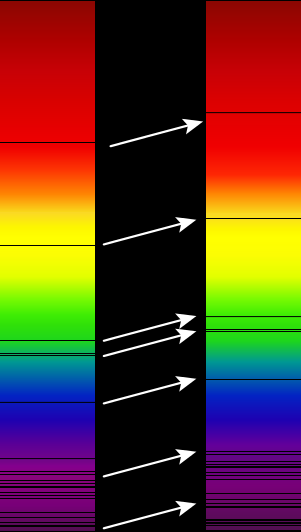 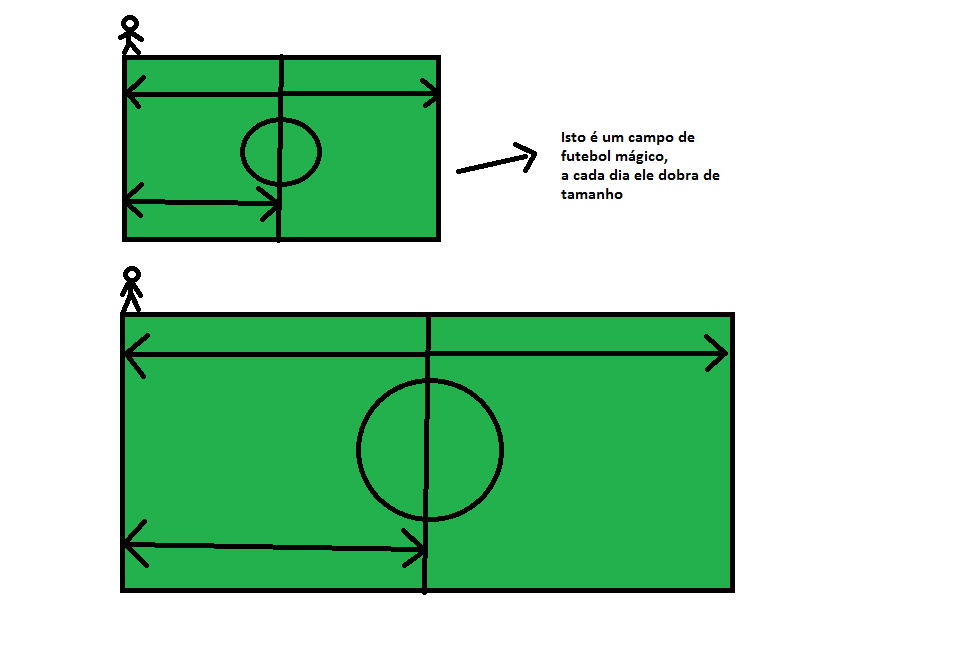 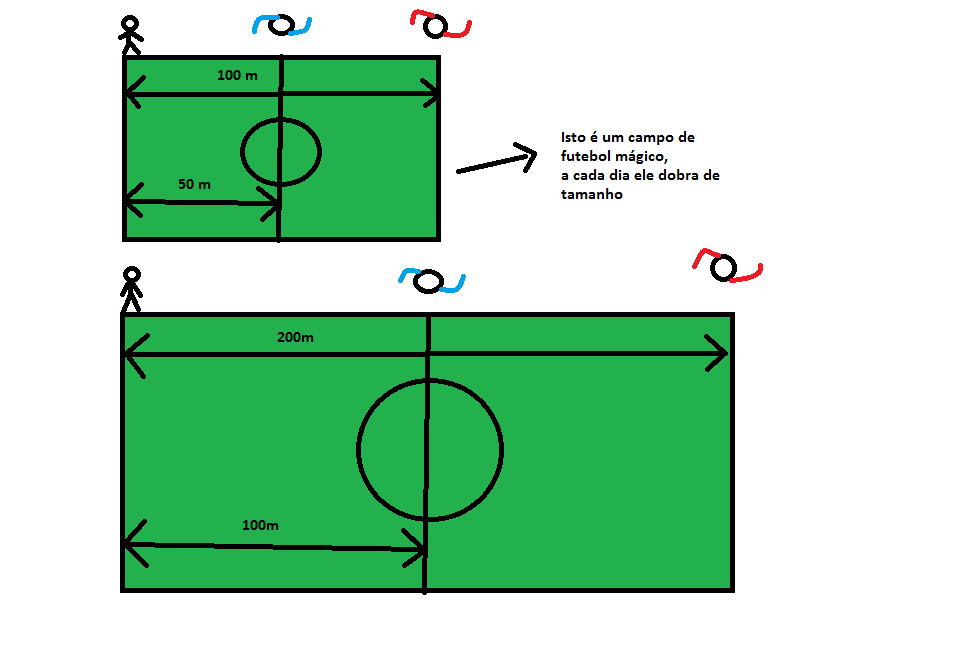 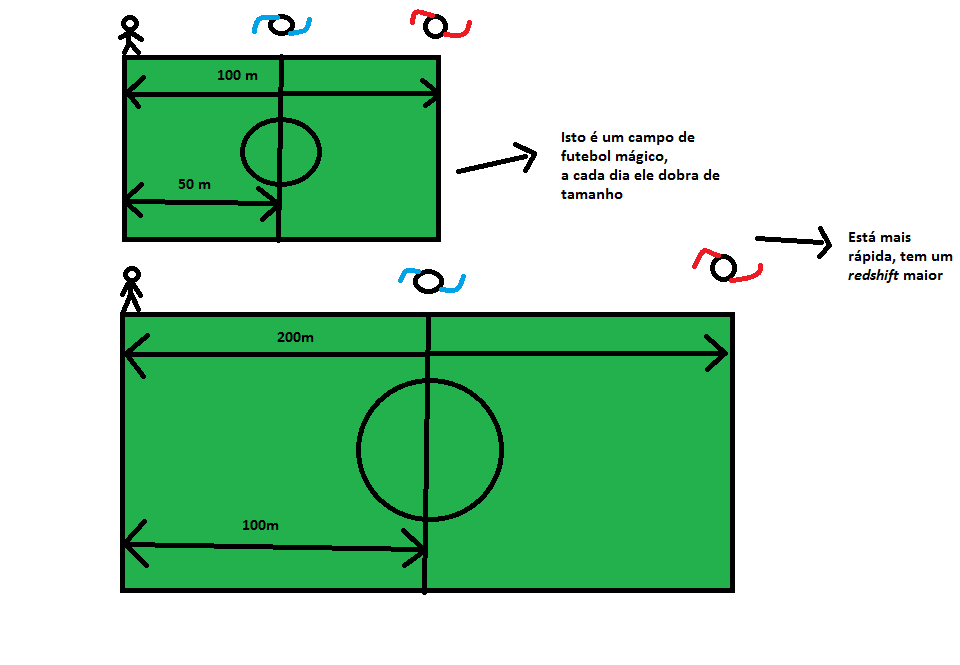 Radiação cósmica de fundo
Em 1964 ...
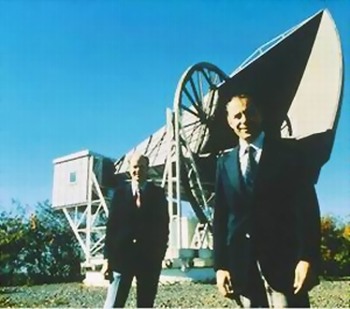 Arno Penzias e Robert Wilson detectam a radiação cósmica de fundo 
Interpretada como sendo uma das relíquias do Big Bang
Mapa (sonda Planck)
Diferença de temperatura entre as áreas vermelhas e azuis.
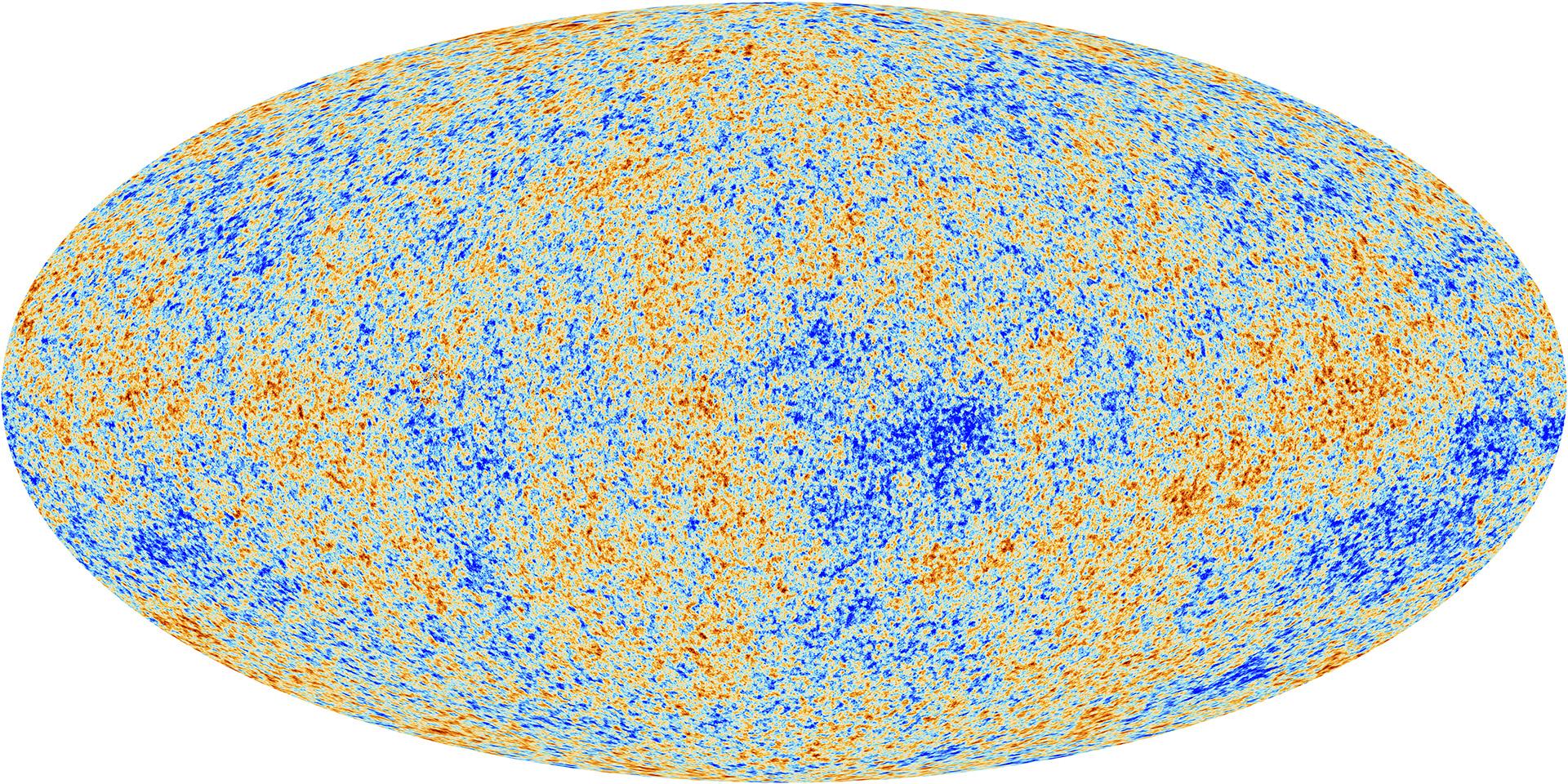 Abundância de elementos leves
No Sistema Solar
Sol
99% da massa do sistema solar
74% de Hidrogênio
24% de Hélio
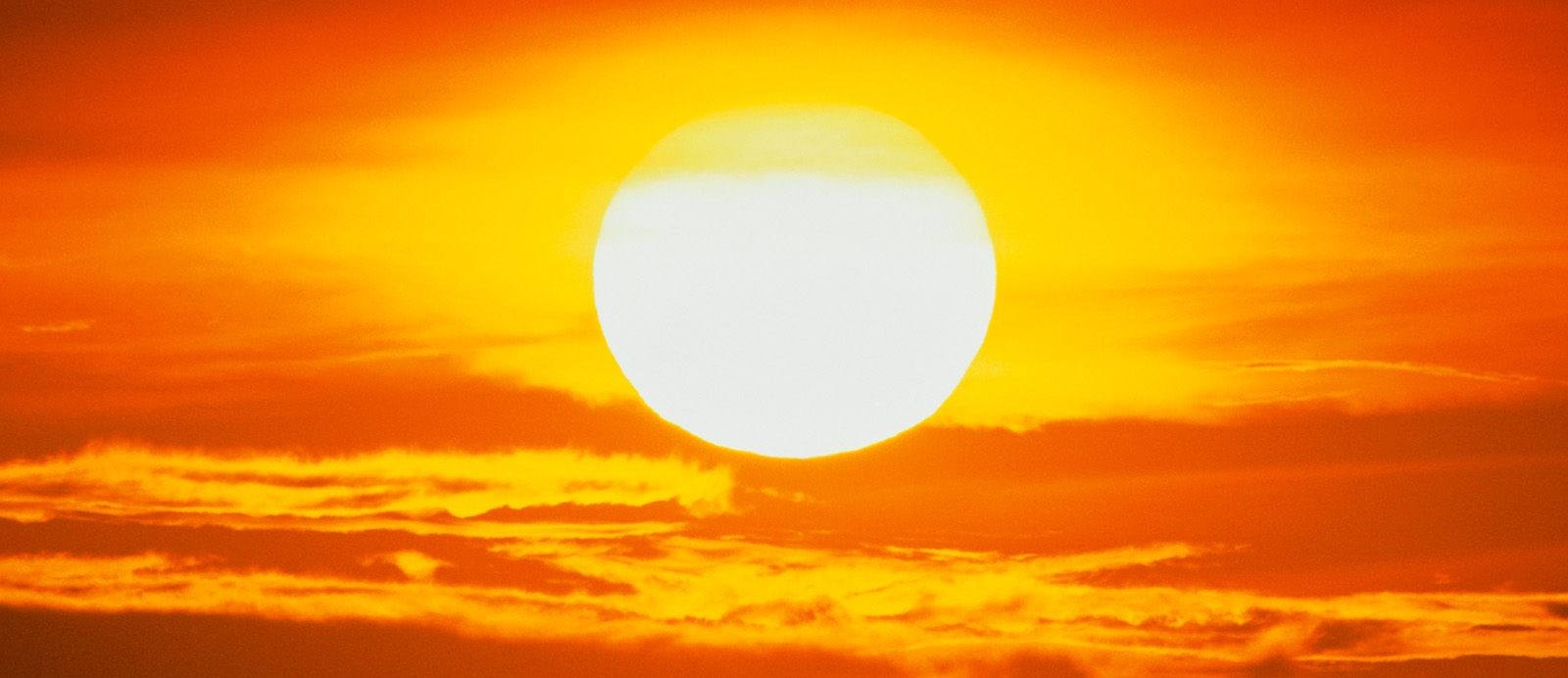 Júpiter
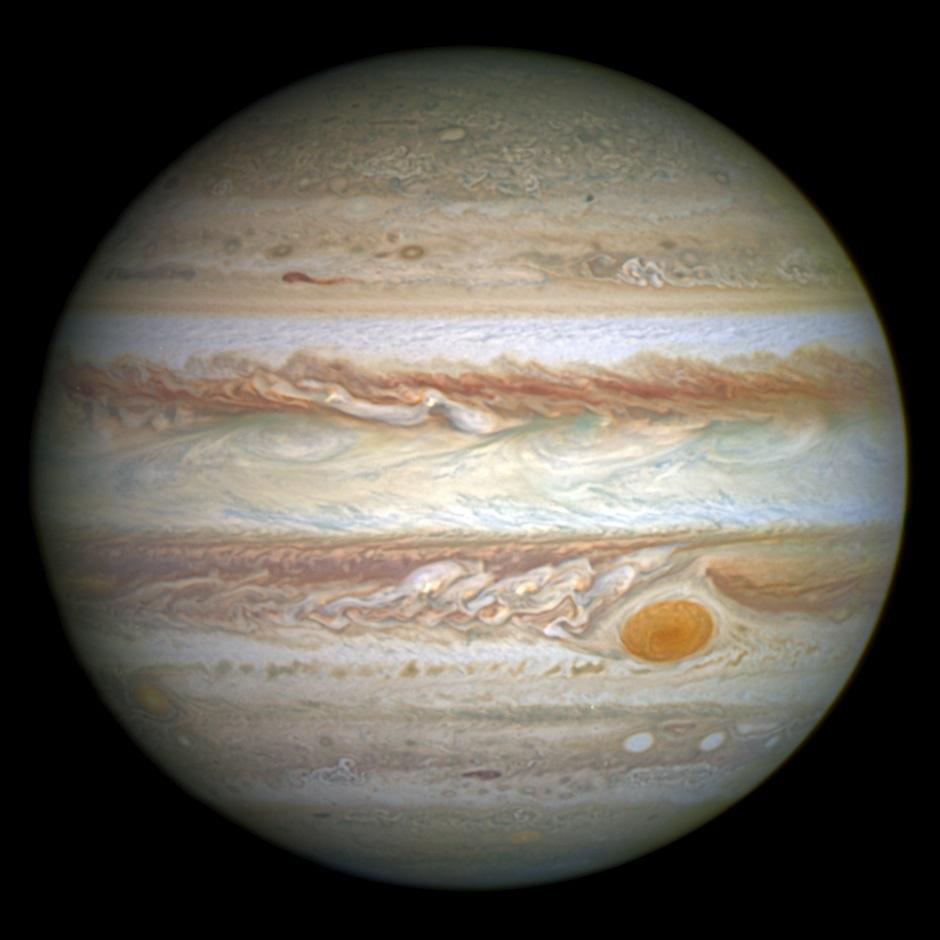 74% de Hidrogênio
24% de Hélio
Quando o Universo tinha 3 minutos de idade...
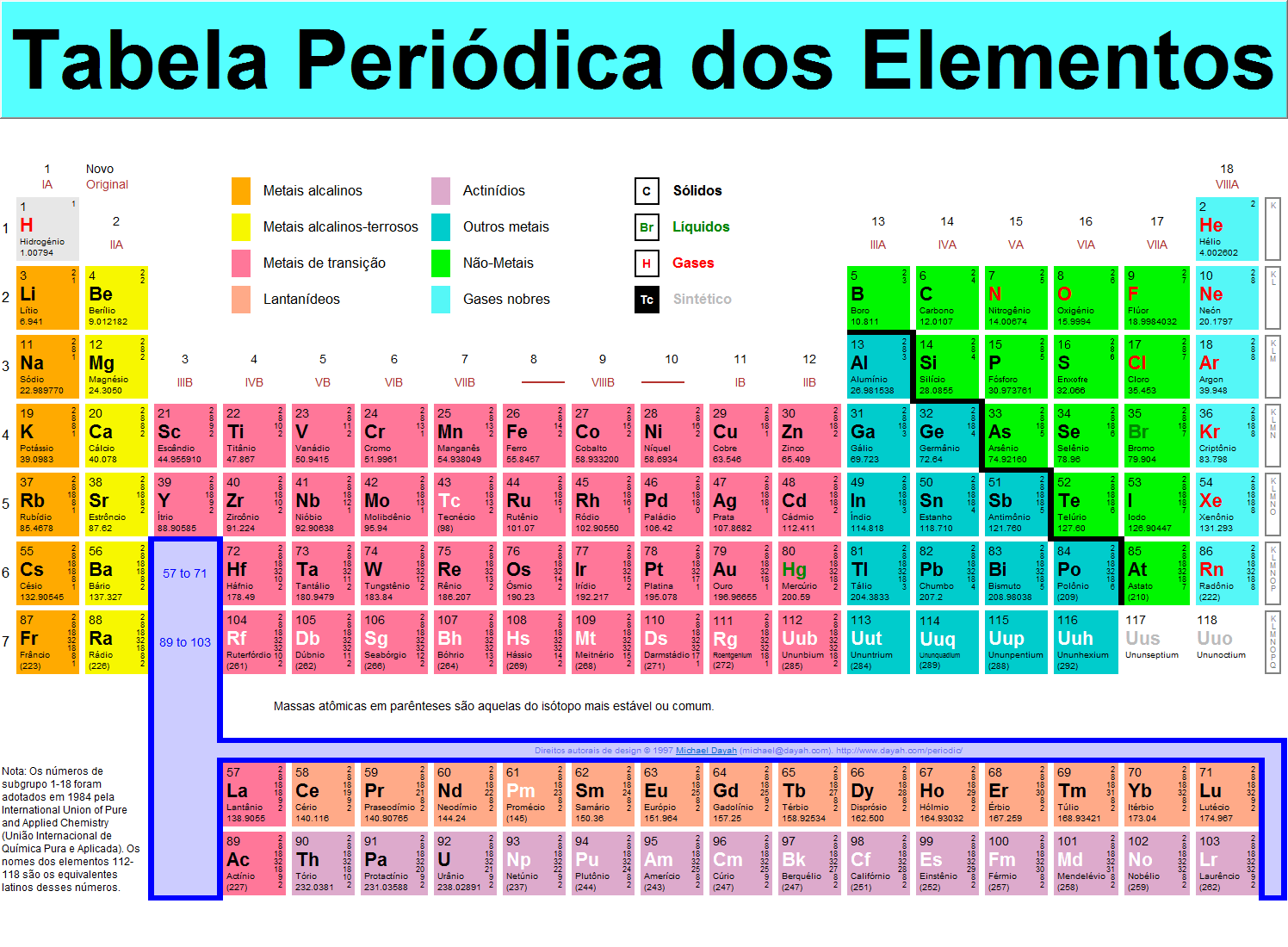 Obrigado !
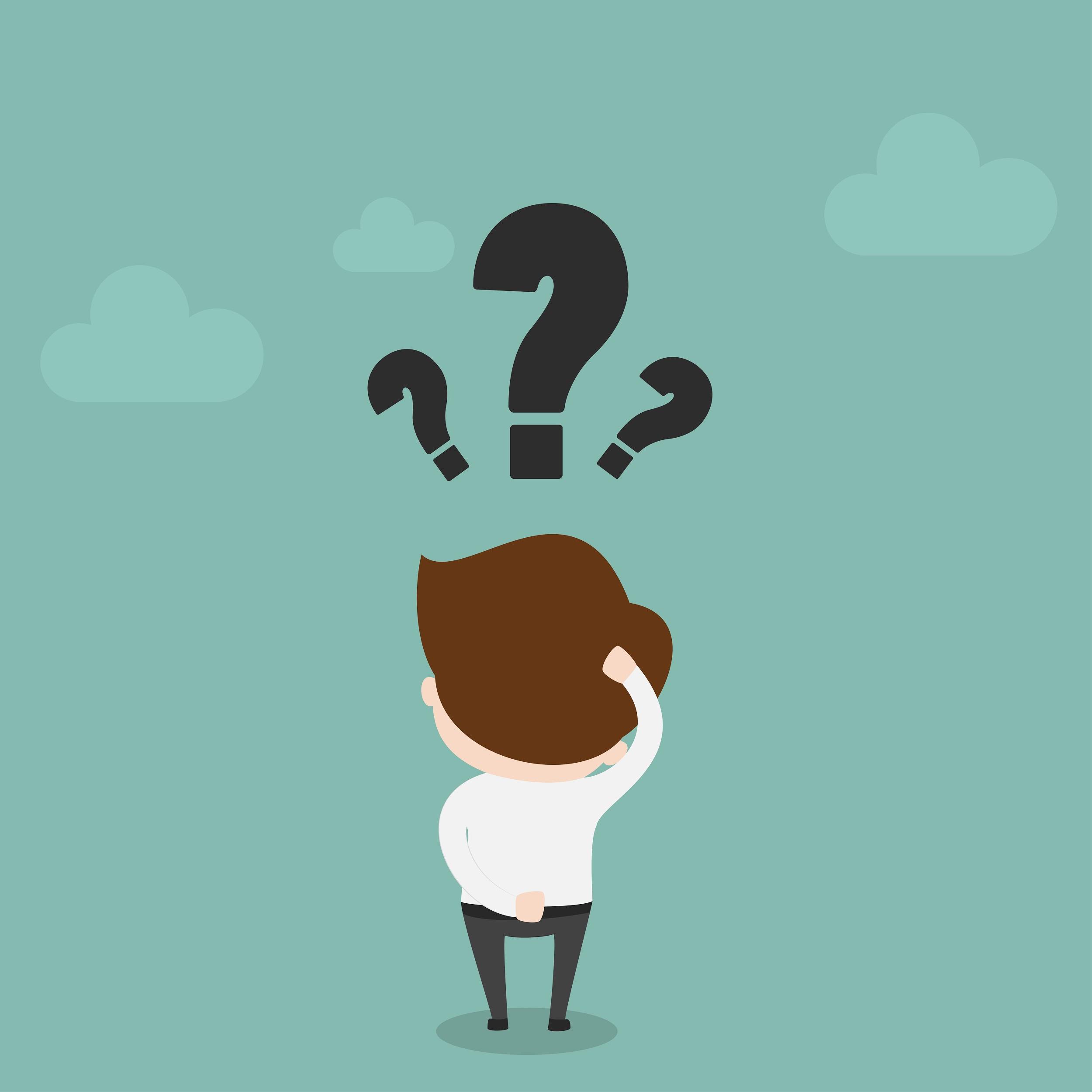